Statewide Program of Study: Exercise Science, Wellness, and Restoration — Page 1
Revised–Oct 2024
Health Science Career Cluster
The Health Science career cluster focuses on planning, managing, and providing therapeutic services, diagnostics services, health informatics, support services, and biotechnology research and development. This career cluster includes occupations ranging from medical assistant, registered nurse, and physical therapist to forensic science technician and athletic trainer.
Statewide Program of Study: Nursing Science
The Nursing Science program of study focuses on occupational and educational opportunities associated with patient care. This program of study includes the practice of caring for patients, performing routine procedures such as monitoring vital signs, developing, and implementing care plans, maintaining medical records, and managing disease or pain.
Secondary Courses for High School Credit
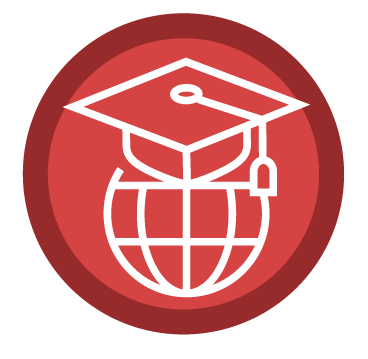 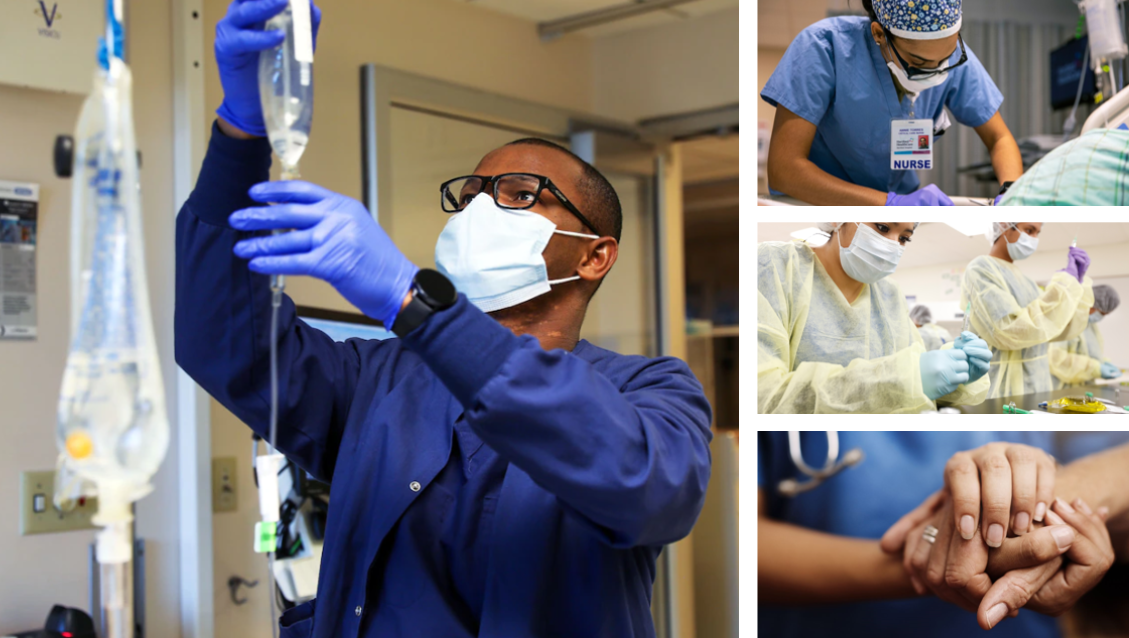 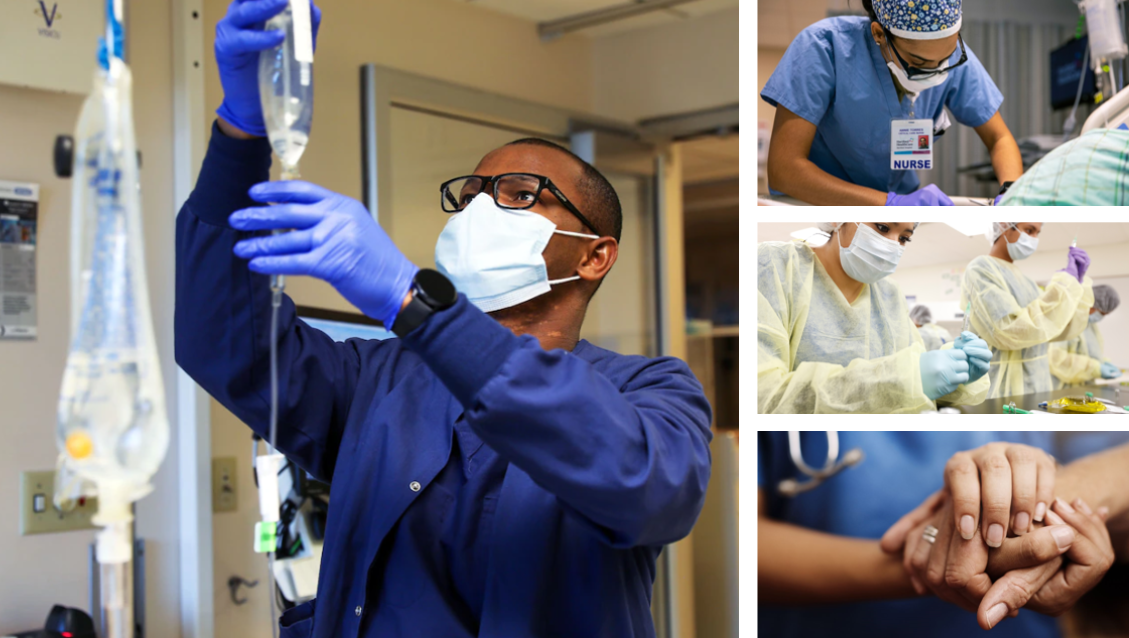 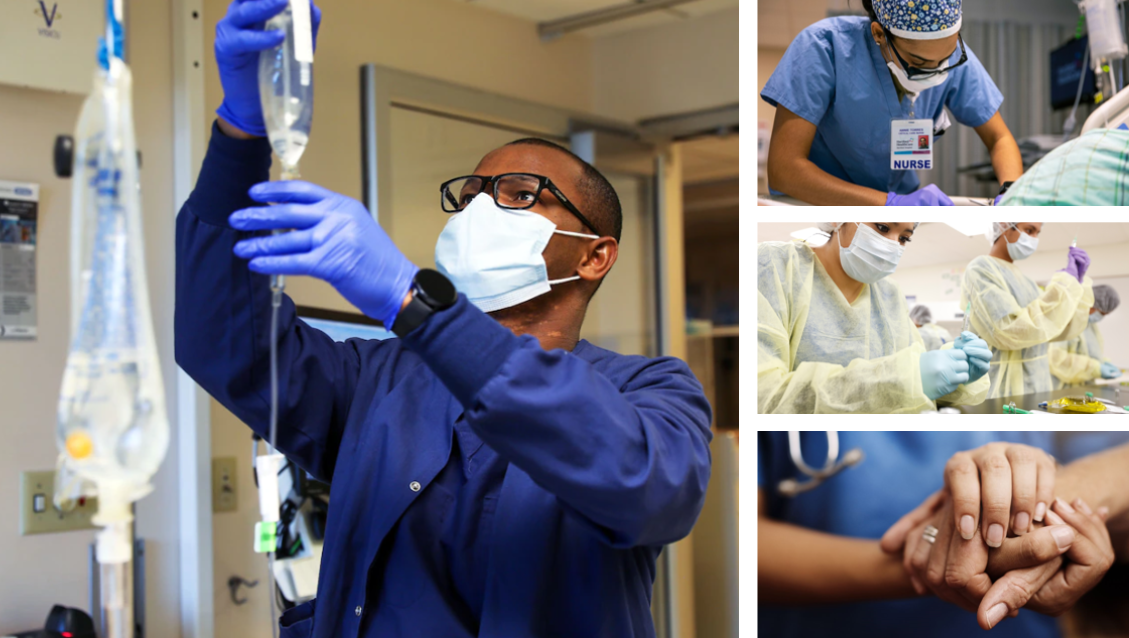 Example Postsecondary Opportunities
Apprenticeships
Registered Nurse Resident

Associate Degrees
Medical Assisting
Vocational Nursing

Bachelor’s Degrees
Registered Nursing
Nursing Administration

Master’s, Doctoral, and Professional Degrees
Nursing Administration
Nursing Science

Additional Stackable IBCs/License 
Certified Emergency Nurse
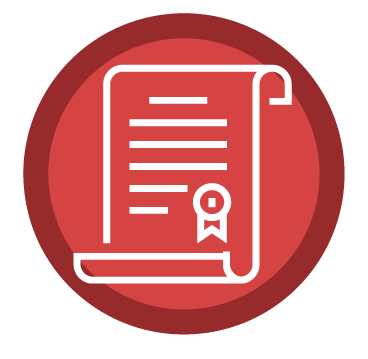 Aligned Advanced Academic Courses
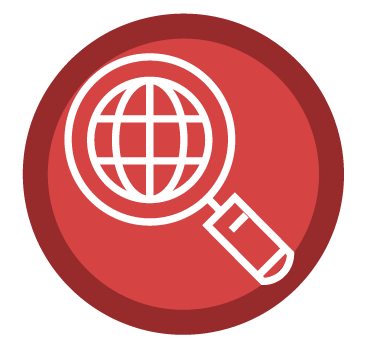 Example Aligned Occupations
Nursing Assistants
Median Wage: $30,856
Annual Openings: 10,936
10-Year Growth: 15%
Students should be advised to consider these course opportunities to enrich their preparation. AP or IB courses not listed under the Secondary Courses for High School Credit section of this framework document do not count towards concentrator/completer status for this program of study.
Work-Based Learning and Expanded Learning Opportunities
Licensed Practical and Licensed Vocational Nurses
Median Wage: $50,913
Annual Openings: 6,865
10-Year Growth: 17%
Nursing Science
Registered Nurses
Aligned Industry-Based Certifications
Median Wage: $79,831
Annual Openings: 16,207
10-Year Growth: 17%
Patient Care Technician
Phlebotomy Technician
EKG Technician
Data Source: TexasWages, Texas Workforce Commission. Retrieved 3/8/2024.
For more information visit: https://tea.texas.gov/academics/college-career-and-military-prep/career-and-technical-education/programs-of-study-additional-resources
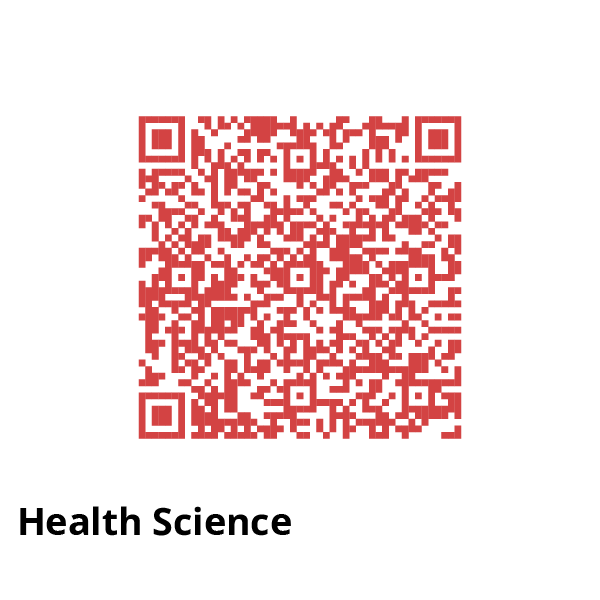 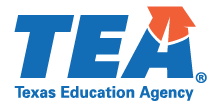 Successful completion of the Nursing Science program of study will fulfill requirements of STEM endorsement if the math and science requirements are met or the Public Services endorsement.
Statewide Program of Study: Exercise Science, Wellness, and Restoration — Page 2
Health Science Career Cluster
Statewide Program of Study: Nursing Science
Course Information
Level 1
Leve 1
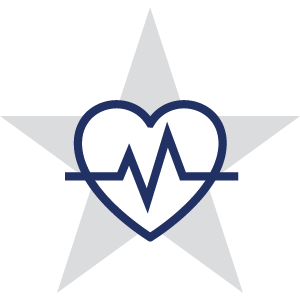 Level 2
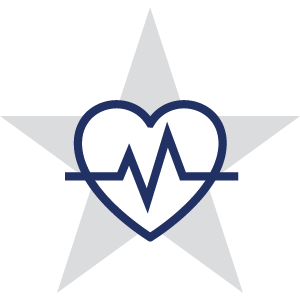 Level 3
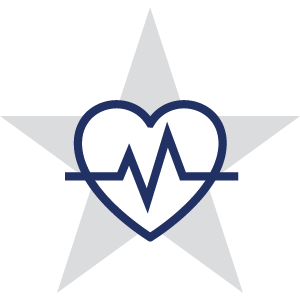 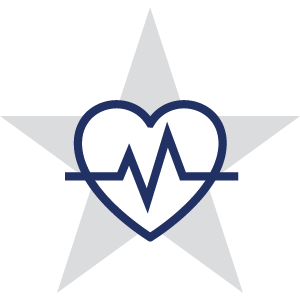 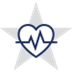 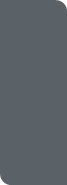 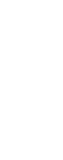 Nursing Science
For additional information on the Health Science career cluster, contact cte@tea.texas.gov or visit https://tea.texas.gov/cte
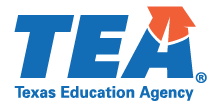 [LEA name] does not discriminate on the basis of race, color, national origin, sex, or disability in its programs or activities and provides equal access to the Boy Scouts and other designated youth groups. The following person has been designated to handle inquiries regarding the nondiscrimination policies: [title], [address], [telephone number], [email]. Further nondiscrimination information can be found at Notification of Nondiscrimination in Career and Technical Education Programs.